Quick Start Guide:
Pupils lining up at the door? Not had your coffee yet?
Follow our quick start guide…
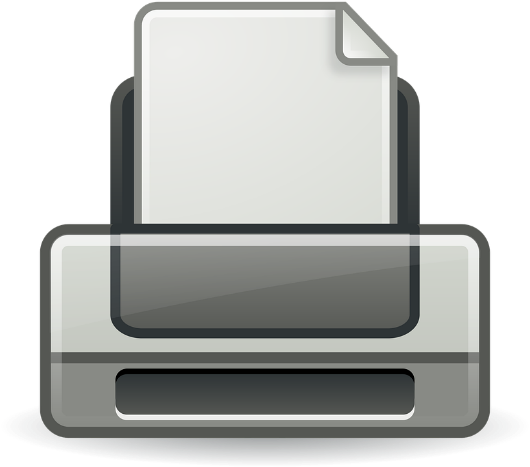 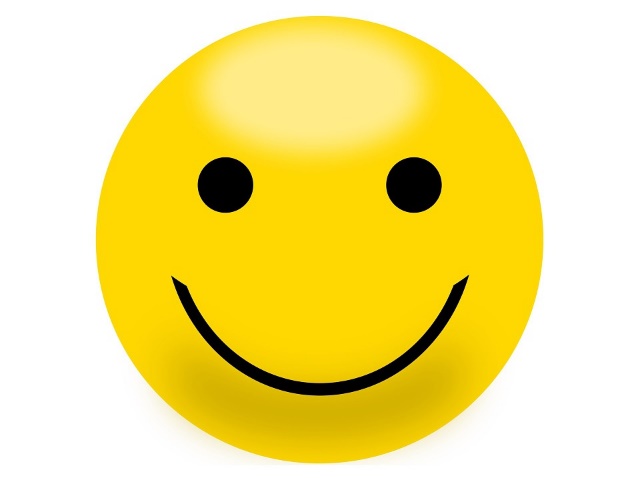 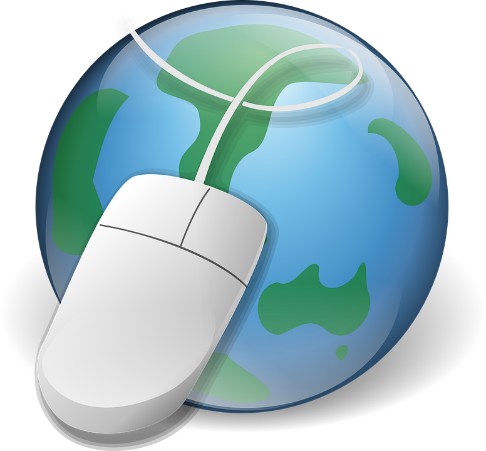 Put up title slide, meet students at door and instruct them to begin the Literacy/Numeracy settler task.
Print and copy the 12 mark guidance sheet for pupils who need assistance. (slide 24)
Check these links are valid and have them ready to play in browser: 
https://www.youtube.com/watch?v=euRlmTHpSCI
https://www.youtube.com/watch?v=m1pplBZu0oU
2
3
1
The Battle of Britain and radar, 1940
Wednesday, 21 June 2017
Warm Up
Luftwaffe: The name of the German air force. (add to glossary in back of book (BOB)).
LO: Examine the factors behind Britain’s victory in the Battle of Britain.
Knowledge
Check
SPAG?
Copy and correct.

“We shall defend are island, whatever the cost may be, we shall fight on the beachs, we shall fight on the landing grounds, we shall fight in the feilds and in the streets, we shall fight in the hills; we shall never surrender.”
Numeracy:

The Royal Air Force (RAF) had 3000 pilots at the start of the battle. 544 were lost in fighter missions, 700 in bombing missions and 300 in coastal protection. How many were lost in total? What percentage of the whole were lost?
Prime 			Minister 			Winston 			Churchill.
	          1940.





Q: What do you think Churchill meant by this statement?
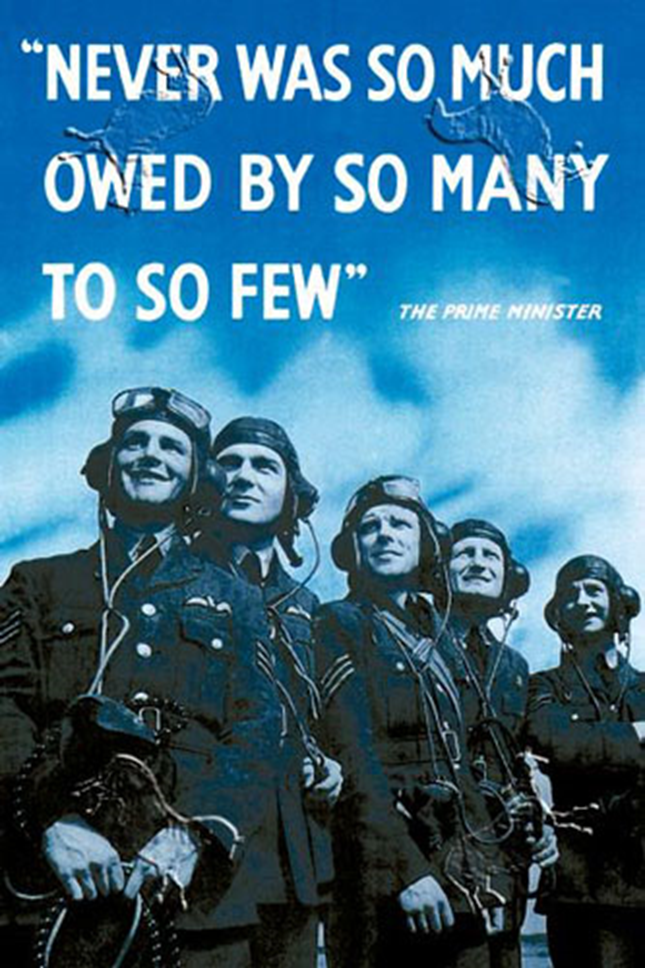 Write
Peer
Homework
CHECK
Finished? – Try this..
In aircraft battles, what is more important, quantity or quality of aircraft?
What was the Battle of Britain?
Warm Up
It happened in 1940. It was part of the wider German plan to invade Britain. The Germans called it Operation Sea Lion.The first step was to destroy the Royal Air Force so German troops and ships could easily move across the English Channel…
Knowledge
Check
WATCH
https://www.youtube.com/watch?v=euRlmTHpSCI
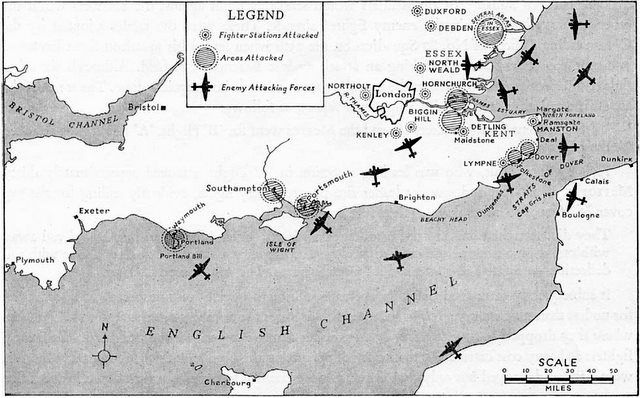 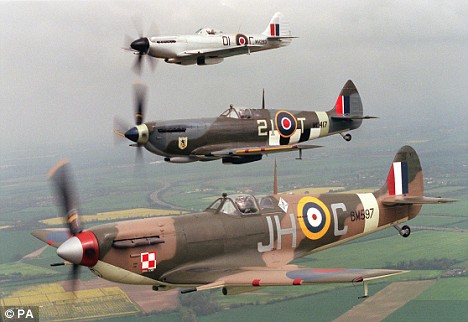 Write
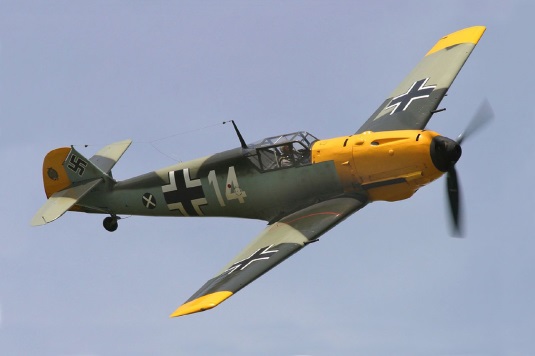 Peer
Homework
Finished? – Try this…
Why in history have people found it difficult to invade Britain? 
(But it’s not impossible: 1066 and 1688)
CHECK
Prioritise the factors…
Warm Up
Operation Sea Lion failed and Hitler soon gave up on his plans to invade Britain – why?
1
2
3
4
5
Knowledge
You are about to see six reasons why Hitler’s plan failed.
You have to individually create a pyramid of the reasons with the those at the top being the most important.
You can write the letter of the reason down but try to note down important facts – it will help with the next task.
Next you will work with a partner to agree on just the top three.
Then you will work in your tables to agree on just one most important reason.
1
Check
2
3
Write
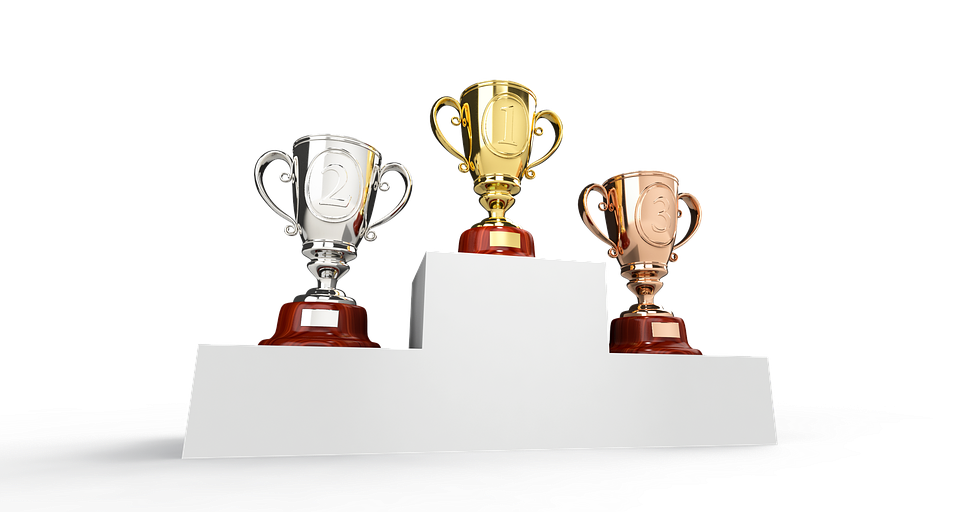 4
5
6
Peer
Homework
Finished? – Try this…
What attributes (characteristics) would you want in a good fighter air craft?
CHECK
Why did Britain win? – Prioritise the factors…
Warm Up
B
C
A
The Spitfire could turn faster in the air than the German Messerschmitt fighters could.
During the earlier sea battle around Norway the Royal Navy had sunk many German transport ships (needed to move men).
The British had invented radar to guide their aircraft. This allowed them to make maximum use of their aircraft and compensated for having fewer than the Luftwaffe.
Knowledge
Check
F
D
E
Write
The RAF was supported by over two hundred Polish and Czech pilots who had escaped their occupied countries and wanted to help fight the Germans.
The Luftwaffe changed their tactics half way through the battle and put their focus on bombing cities – not the RAF’s airfields – giving the RAF time to repair aircraft.
The Americans, who were not in the war at this time, sent 11 pilots to fly spitfires and help Britain.
Peer
Homework
Finished? – Try this…
What would be more important for Britain – shooting down a few German bombers before they dropped their bombs or lots of German aircraft after they had dropped their bombs?
CHECK
Prioritise the factors…
Warm Up
Operation Sea Lion failed and Hitler soon gave up on his plans to invade Britain – why?
1
2
3
4
5
Knowledge
You are about to see six reasons why Hitler’s plan failed.
You have to individually create a pyramid of the reasons with the those at the top being the most important.
You can write the letter of the reason down but try to note down important facts – it will help with the next task.
Next you will work with a partner to agree on just the top three.
Then you will work in your tables to agree on just one most important reason.
1
Check
2
3
Write
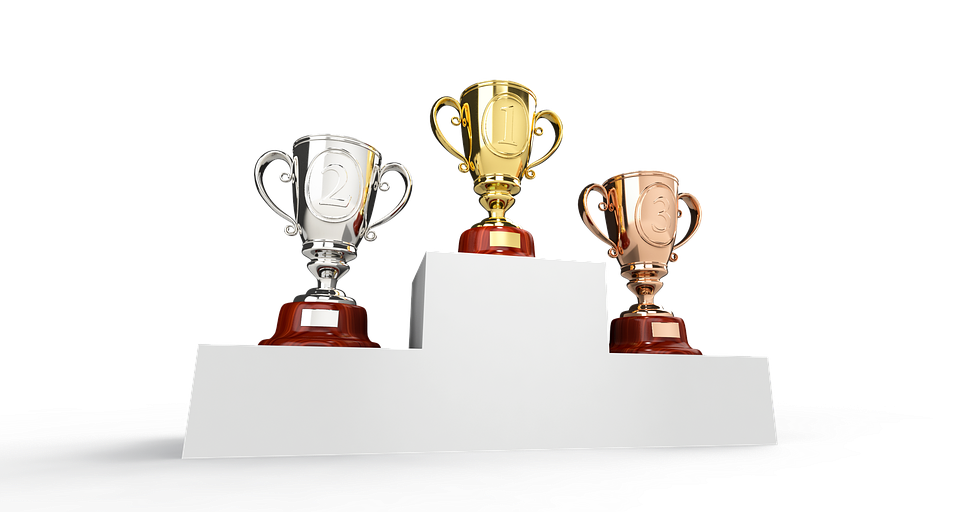 4
5
6
Peer
Homework
Finished? – Try this…
What attributes (characteristics) would you want in a good fighter air craft?
CHECK
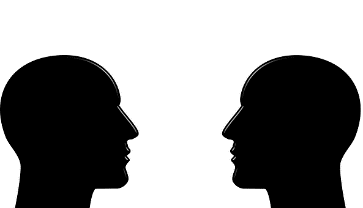 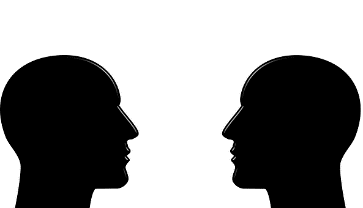 Warm Up
Mini Plenary:Think/Pair/Share
Knowledge
Why do you think German pilots claimed the RAF had more aircraft than they thought?
Why would the ability to turn quickly make the spitfire a good ‘dog-fighter’?
 What was the most important reason for British victory – why?
Don’t forget the Lesson Objective!

We want to be able to examine the factors behind Britain’s victory.
Check
Write
Peer
Homework
Finished? – Try this…  
Select one ‘factor’ as being the most responsible for starting the Second World War and explain why.
CHECK
Explain why Nazi Germany abandoned its plans to invade Britain in 1940.   (12 marks)You may use the following:
Spitfire
Radar
Warm Up
How do we structure 12 mark questions?
Look back at the feedback you were given for your Causes of the Second World War question.
Knowledge
Check
TOP TIP
A short introduction:
List the three factors you will be talking about.
Factor 1 (PEEL)
Factor 2 (PEEL)
Factor 3 (PEEL)
Conclusion:
Explain how the factors link together and which was the most important.
TOP TIP
You must write about three different factors.
They have given you two pieces of evidence.
EVIDENCE IS NOT THE SAME THING AS A FACTOR.
You must decide what the three factors are and then place the evidence in the correct heading.
For example – Russian Revolution is evidence, but ‘Communism’ might be the factor you choose to talk about.
Write
Peer
Homework
CHECK
Explain why Nazi Germany abandoned its plans to invade Britain in 1940    (12 marks)You may use the following:
Spitfire
Radar
Warm Up
Knowledge
MODEL PARAGRAPH (PEEL):

One factor that made the Germans abandon the idea of invading Britain was Britain’s use of technology. The British had developed radar that allowed them to guide their aircraft to intercept the Luftwaffe. This was important because Britain did not have many aircraft and it was important the few it had could find the enemy quickly rather than waste time flying around looking for them. This contributed to Nazi Germany giving up its plans as they found it difficult to bomb Britain without their bomber aircraft being shot down first.
Check
Write
Peer
Homework
CHECK
Think: What has the student done well in the example paragraph above?
Explain why Nazi Germany abandoned its plans to invade Britain in 1940.    (12 marks)You may use the following:
Spitfire
Radar
Warm Up
Knowledge
MODEL PARAGRAPH (PEEL):

One factor that made the Germans abandon the idea of invading Britain was Britain’s use of technology. The British had developed radar that allowed them to guide their aircraft to intercept the Luftwaffe. This was important because Britain did not have many aircraft and it was important the few it had could find the enemy quickly rather than waste time flying around looking for them. This contributed to Nazi Germany giving up its plans as they found it difficult to bomb Britain without their bomber aircraft being shot down first.
Check
Write
Peer
Homework
CHECK
Point
Evidence
Explain
Link to the question
Explain why Nazi Germany abandoned its plans to invade Britain in 1940.    (12 marks)You may use the following:
Spitfire
Radar
Warm Up
Knowledge
TOP TIP
You must write about three different factors.
They have given you two pieces of evidence.
EVIDENCE IS NOT THE SAME THING AS A FACTOR.
You must decide what the three factors are and then place the evidence in the correct heading.
For example – Russian Revolution is evidence, but ‘Communism’ might be the factor you choose to talk about.
TOP TIP
A short introduction:
List the three factors you will be talking about.
Factor 1 (PEEL)
Factor 2 (PEEL)
Factor 3 (PEEL)
Conclusion:
Explain how the factors link together and which was the most important.
Challenge yourself! –Try to use these words in your answer:
Consequence
Repercussions
Contributed
Tensions
Criteria tips:

Each paragraph must clearly link to the question.

Must include detailed facts/figures/dates/names for the period.
Check
Write
Peer
Homework
CHECK
Warm Up
Peer assessment.
Knowledge
PUPIL CRITERIA

Level 1: Some simple points made.

Level 2: There is a structure and some  evidence has been used to support points.

Level 3: Paragraphs include some explanation about why the factors made a war more likely/lots of details are used.

Level 4: All paragraphs are clearly and successfully linked to the answer and the conclusion shows how different factors had an impact on each other.
WWW/EBI 
starter sentences..

You have included some good detail, for example…
You have explained the factor well, for example you have written… 
Your conclusion shows how the different factors linked together, for example you have written…
Check
Write
Peer
Homework
CHECK
Finished? – Try this… 
Why do you think Britain was able to fight off the Nazis when France were not?
Warm Up
Homework.
Knowledge
FLIP LEARNING SHEET
Check
Write
Peer
Homework
Due for?
CHECK
Did we meet our LO?
Warm Up
LO: Examine the factors behind Britain’s victory in the Battle of Britain.
Knowledge
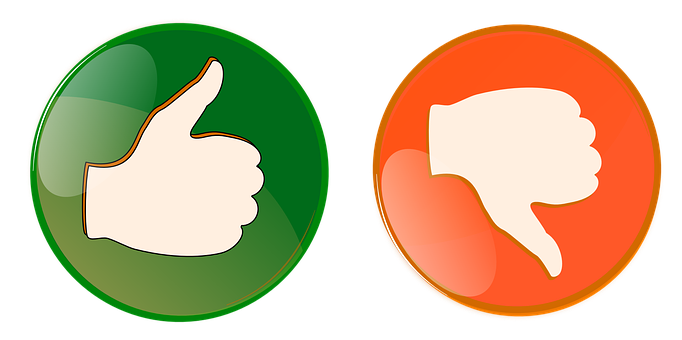 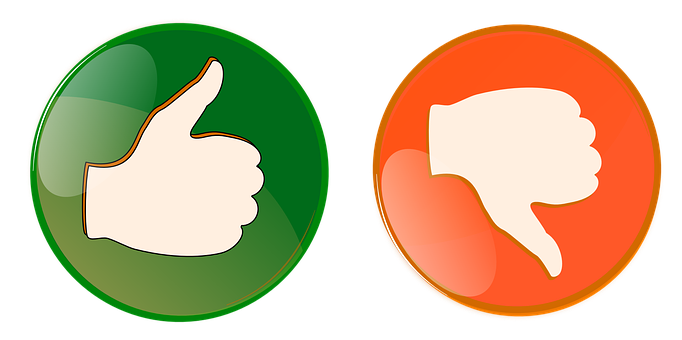 THUMBS UP = TRUE
THUMBS DOWN = FALSE
Check
Pilots from Poland the Czechoslovakia played an important role.
The Luftwaffe began bombing cities but soon switched to bombing airfields.
The Messerschmit could turn faster in the air than the Spitfire fighters could.
Write
Peer
The RAF had more aircraft than the Luftwaffe at the start of the war.
The campaign in Norway was not a complete disaster for Britain.
The German plan to invade Britain was given the code name: Sea Lion.
Homework
Finished? – Try this…
Was bombing cities justified or a ‘war crime’?
CHECK
Warm Up
Knowledge
Worth a watch:The first Polish migrants:Polish pilots in Britain – 1940
Check
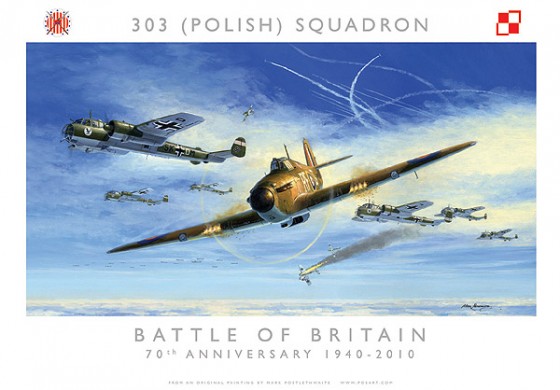 Write
https://www.youtube.com/watch?v=m1pplBZu0oU
Peer
Homework
CHECK
Warm Up
Knowledge
Next Lesson…Africa, El Alamein and the creation of the SAS
Check
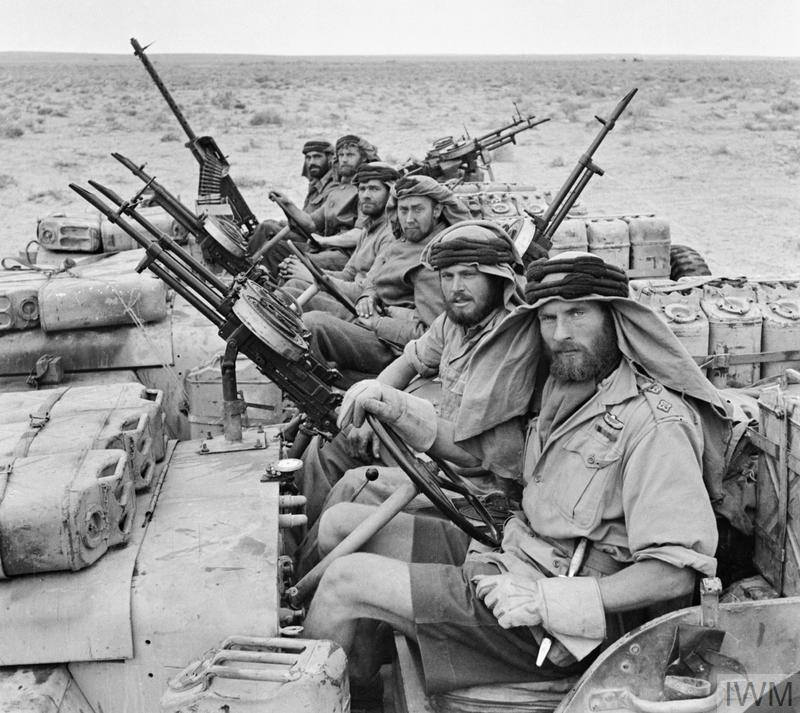 Write
Peer
Homework
CHECK
RESOURCES
Why did Britain win? – Prioritise the factors…
B
C
A
The Spitfire could turn faster in the air than the German Messerschmitt fighters could.
During the earlier sea battle around Norway the Royal Navy had sunk many German transport ships (needed to move men).
The British had invented radar to guide their aircraft. This allowed them to make maximum use of their aircraft and compensated for having fewer than the Luftwaffe.
F
D
E
The RAF was supported by over two hundred Polish and Czech pilots who had escaped their occupied countries and wanted to help fight the Germans.
The Luftwaffe changed their tactics half way through the battle and put their focus on bombing cities – not the RAF’s airfields – giving the RAF time to repair aircraft.
The Americans, who were not in the war at this time, sent 11 pilots to fly spitfires and help Britain.
Pre-written feedback slips for printing; Circle the correct grade.
1/2/3
WWW: You have included some basic points/facts about some of the factors. 
EBI: Make sure you explain WHY the factors were important.
1/2/3
WWW: You have included some basic points/facts about some of the factors. 
EBI: Make sure you explain WHY the factors were important.
1/2/3
WWW: You have included some basic points/facts about some of the factors. 
EBI: Make sure you explain WHY the factors were important.
1/2/3
WWW: You have included some basic points/facts about some of the factors. 
EBI: Make sure you explain WHY the factors were important.
1/2/3
WWW: You have included some basic points/facts about some of the factors. 
EBI: Make sure you explain WHY the factors were important.
1/2/3
WWW: You have included some basic points/facts about some of the factors. 
EBI: Make sure you explain WHY the factors were important.
1/2/3
WWW: You have included some basic points/facts about some of the factors. 
EBI: Make sure you explain WHY the factors were important.
1/2/3
WWW: You have included some basic points/facts about some of the factors. 
EBI: Make sure you explain WHY the factors were important.
1/2/3
WWW: You have included some basic points/facts about some of the factors. 
EBI: Make sure you explain WHY the factors were important.
1/2/3
WWW: You have included some basic points/facts about some of the factors. 
EBI: Make sure you explain WHY the factors were important.
1/2/3
WWW: You have included some basic points/facts about some of the factors. 
EBI: Make sure you explain WHY the factors were important.
1/2/3
WWW: You have included some basic points/facts about some of the factors. 
EBI: Make sure you explain WHY the factors were important.
Pre-written feedback slips for printing; Circle the correct grade.
4/5/6
WWW: You have provided an explanation and used some accurate examples.
EBI: Make sure that ALL your paragraphs explain why the factors had a part to play/connect to what the question is asking.
4/5/6
WWW: You have provided an explanation and used some accurate examples.
EBI: Make sure that ALL your paragraphs explain why the factors had a part to play/connect to what the question is asking.
4/5/6
WWW: You have provided an explanation and used some accurate examples.
EBI: Make sure that ALL your paragraphs explain why the factors had a part to play/connect to what the question is asking.
4/5/6
WWW: You have provided an explanation and used some accurate examples.
EBI: Make sure that ALL your paragraphs explain why the factors had a part to play/connect to what the question is asking.
4/5/6
WWW: You have provided an explanation and used some accurate examples.
EBI: Make sure that ALL your paragraphs explain why the factors had a part to play/connect to what the question is asking.
4/5/6
WWW: You have provided an explanation and used some accurate examples.
EBI: Make sure that ALL your paragraphs explain why the factors had a part to play/connect to what the question is asking.
4/5/6
WWW: You have provided an explanation and used some accurate examples.
EBI: Make sure that ALL your paragraphs explain why the factors had a part to play/connect to what the question is asking.
4/5/6
WWW: You have provided an explanation and used some accurate examples.
EBI: Make sure that ALL your paragraphs explain why the factors had a part to play/connect them to what the question is asking.
4/5/6
WWW: You have provided an explanation and used some accurate examples.
EBI: Make sure that ALL your paragraphs explain why the factors had a part to play/connect to what the question is asking.
4/5/6
WWW: You have provided an explanation and used some accurate examples.
EBI: Make sure that ALL your paragraphs explain why the factors had a part to play/connect them to what the question is asking.
4/5/6
WWW: You have provided an explanation and used some accurate examples.
EBI: Make sure that ALL your paragraphs explain why the factors had a part to play/connect to what the question is asking.
4/5/6
WWW: You have provided an explanation and used some accurate examples.
EBI: Make sure that ALL your paragraphs explain why the factors had a part to play/connect them to what the question is asking.
Pre-written feedback slips for printing; Circle the correct grade.
7/8/9
WWW: You have explained your answer well throughout the question and used detailed facts to support your points.
EBI: Add a conclusion that shows clearly how the different factors are linked and impact each other, try also to explain which was the most influential.
7/8/9
WWW: You have explained your answer well throughout the question and used detailed facts to support your points.
EBI: Add a conclusion that shows clearly how the different factors are linked and impact each other, try also to explain which was the most influential.
7/8/9
WWW: You have explained your answer well throughout the question and used detailed facts to support your points.
EBI: Add a conclusion that shows clearly how the different factors are linked and impact each other, try also to explain which was the most influential.
7/8/9
WWW: You have explained your answer well throughout the question and used detailed facts to support your points.
EBI: Add a conclusion that shows clearly how the different factors are linked and impact each other, try also to explain which was the most influential.
7/8/9
WWW: You have explained your answer well throughout the question and used detailed facts to support your points.
EBI: Add a conclusion that shows clearly how the different factors are linked and impact each other, try also to explain which was the most influential.
7/8/9
WWW: You have explained your answer well throughout the question and used detailed facts to support your points.
EBI: Add a conclusion that shows clearly how the different factors are linked and impact each other, try also to explain which was the most influential.
7/8/9
WWW: You have explained your answer well throughout the question and used detailed facts to support your points.
EBI: Add a conclusion that shows clearly how the different factors are linked and impact each other, try also to explain which was the most influential.
7/8/9
WWW: You have explained your answer well throughout the question and used detailed facts to support your points.
EBI: Add a conclusion that shows clearly how the different factors are linked and impact each other, try also to explain which was the most influential.
7/8/9
WWW: You have explained your answer well throughout the question and used detailed facts to support your points.
EBI: Add a conclusion that shows clearly how the different factors are linked and impact each other, try also to explain which was the most influential.
7/8/9
WWW: You have explained your answer well throughout the question and used detailed facts to support your points.
EBI: Add a conclusion that shows clearly how the different factors are linked and impact each other, try also to explain which was the most influential.
7/8/9
WWW: You have explained your answer well throughout the question and used detailed facts to support your points.
EBI: Add a conclusion that shows clearly how the different factors are linked and impact each other, try also to explain which was the most influential.
7/8/9
WWW: You have explained your answer well throughout the question and used detailed facts to support your points.
EBI: Add a conclusion that shows clearly how the different factors are linked and impact each other, try also to explain which was the most influential.
Pre-written feedback slips for printing; Circle the correct grade.
10/11/12
WWW: You have shown a good line of reasoning throughout your work which leads nicely to a logical and well thought out conclusion.
EBI: In your conclusion you could categorise the factors into long term or short term – and explain why.
10/11/12
WWW: You have shown a good line of reasoning throughout your work which leads nicely to a logical and well thought out conclusion.
EBI: In your conclusion you could categorise the factors into long term or short term – and explain why.
10/11/12
WWW: You have shown a good line of reasoning throughout your work which leads nicely to a logical and well thought out conclusion.
EBI: In your conclusion you could categorise the factors into long term or short term – and explain why.
10/11/12
WWW: You have shown a good line of reasoning throughout your work which leads nicely to a logical and well thought out conclusion.
EBI: In your conclusion you could categorise the factors into long term or short term – and explain why.
10/11/12
WWW: You have shown a good line of reasoning throughout your work which leads nicely to a logical and well thought out conclusion.
EBI: In your conclusion you could categorise the factors into long term or short term – and explain why.
10/11/12
WWW: You have shown a good line of reasoning throughout your work which leads nicely to a logical and well thought out conclusion.
EBI: In your conclusion you could categorise the factors into long term or short term – and explain why.
10/11/12
WWW: You have shown a good line of reasoning throughout your work which leads nicely to a logical and well thought out conclusion.
EBI: In your conclusion you could categorise the factors into long term or short term – and explain why.
10/11/12
WWW: You have shown a good line of reasoning throughout your work which leads nicely to a logical and well thought out conclusion.
EBI: In your conclusion you could categorise the factors into long term or short term – and explain why.
10/11/12
WWW: You have shown a good line of reasoning throughout your work which leads nicely to a logical and well thought out conclusion.
EBI: In your conclusion you could categorise the factors into long term or short term – and explain why.
10/11/12
WWW: You have shown a good line of reasoning throughout your work which leads nicely to a logical and well thought out conclusion.
EBI: In your conclusion you could categorise the factors into long term or short term – and explain why.
10/11/12
WWW: You have shown a good line of reasoning throughout your work which leads nicely to a logical and well thought out conclusion.
EBI: In your conclusion you could categorise the factors into long term or short term – and explain why.
10/11/12
WWW: You have shown a good line of reasoning throughout your work which leads nicely to a logical and well thought out conclusion.
EBI: In your conclusion you could categorise the factors into long term or short term – and explain why.
EAL ASSISSTANCE SHEET
Countries:

Europe
Germany
Russia (Soviet Union)
Czechoslovakia
France
Britain
Key verbs:

(to revolt) Revolution
To give a speech.
To farm
To remember
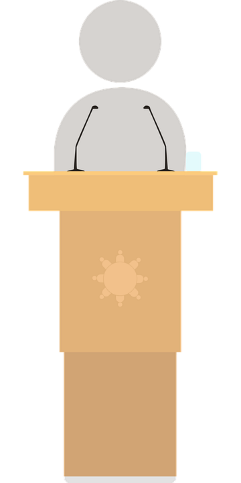 Key nouns:

Peace
Army
Navy
Worker
Family
Can you match the noun to the correct image?
Can you find them on the map?
Can you match the verb to the correct image?
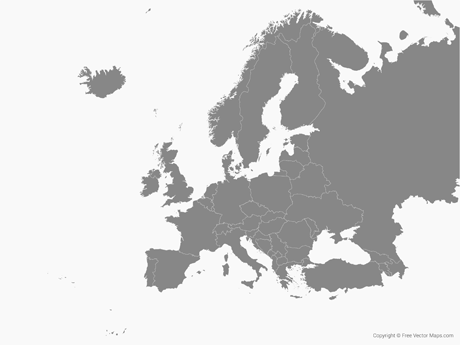 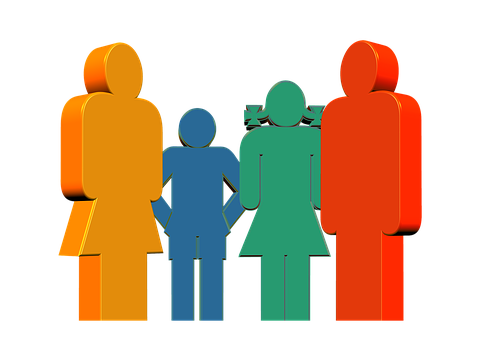 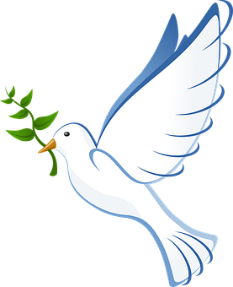 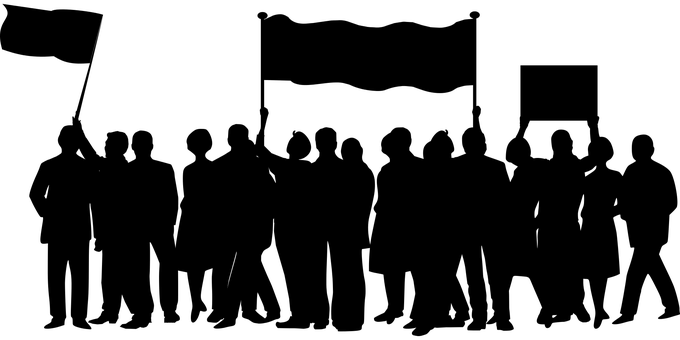 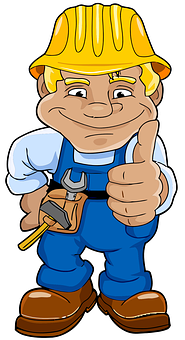 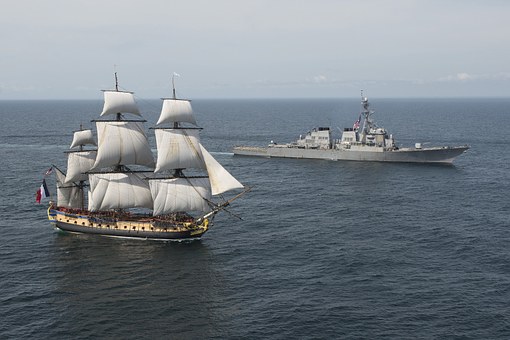 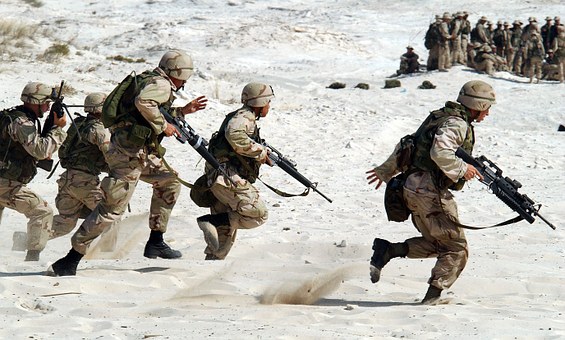 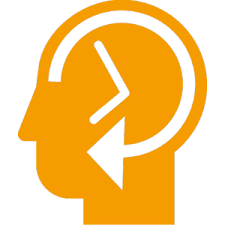 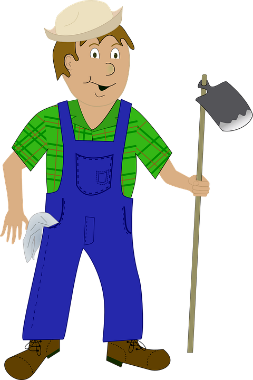 SUPPORT TEMPLATE FOR 12 MARK QUESTIONS.
Structure
Paragraphs
Introductions
Conclusions
Use words from the question to help get you started.
List the main factors you will discuss, e.g. “There are three main factors that contributed to Britain’s success, they are aircraft, technology and strategy.”
Plan your answer, you will need:

THREE FACTORS (not just three pieces of evidence)
Explain why the RAF won the Battle of Britain.
You may use the following.
Spitfire
Radar
You will also need to include knowledge of your own.
Simple paragraph sentence starters:
Point: One/Another important factor was…
Evidence: For example…
Explain: This was important because…
Link: This contributed to (the question focus) because…
Introduction
Factor 1: Aircraft.
Evidence? Spitfire 
Factor 2: Technology
Evidence? Radar
Factor 3: From own knowledge.
Evidence: From own knowledge.
Conclusion.
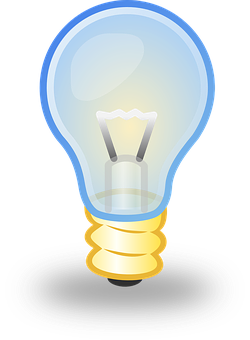 For example, here ‘radar’ is the evidence used to support ‘technology’ as a wider factor.
Lesson plan
Teacher:		Date:		Lesson:			Subject:		Class:
Contextual information about the group and their previous learning:
First lesson on the Second World War. Class has previously studied the origins and initial events of the Second World War. They have also completed a 12 mark question so this builds on this skill.
Focus of learning/What will progress look like?
Students will answer a twelve mark exam question. In so doing they will demonstrate the new knowledge learnt during the teach the expert activity. They will also incorporate exam technique guidance from the ppt and advice sheet.
What will be assessed? How? When will the students act on this?
Expert teach activity assess pupil’s ability to work with others,.
Mini plenary/check: Class discussion of answers will address any short comings in understanding. Main activity: Students ability to prioritise complex reasons and justify their decisions.
Additional support and challenge: (PP/More Able/SEND/EAL)
Challenge questions throughout the lesson. Literacy challenge during main task for more able. EAL support sheet for applicable students. 12 mark support template for SEND.
Where can I support QWC/Numeracy?
Reading comprehension/ literacy SPAG/numeracy settler activity.
Lesson narrative:
Literacy/Numeracy settler activity  Expert teacher group activity  12 mark exam question practice  Prioritise and justify plenary.
Homework:
FLIP LEARNING HOMEWORK SHEET
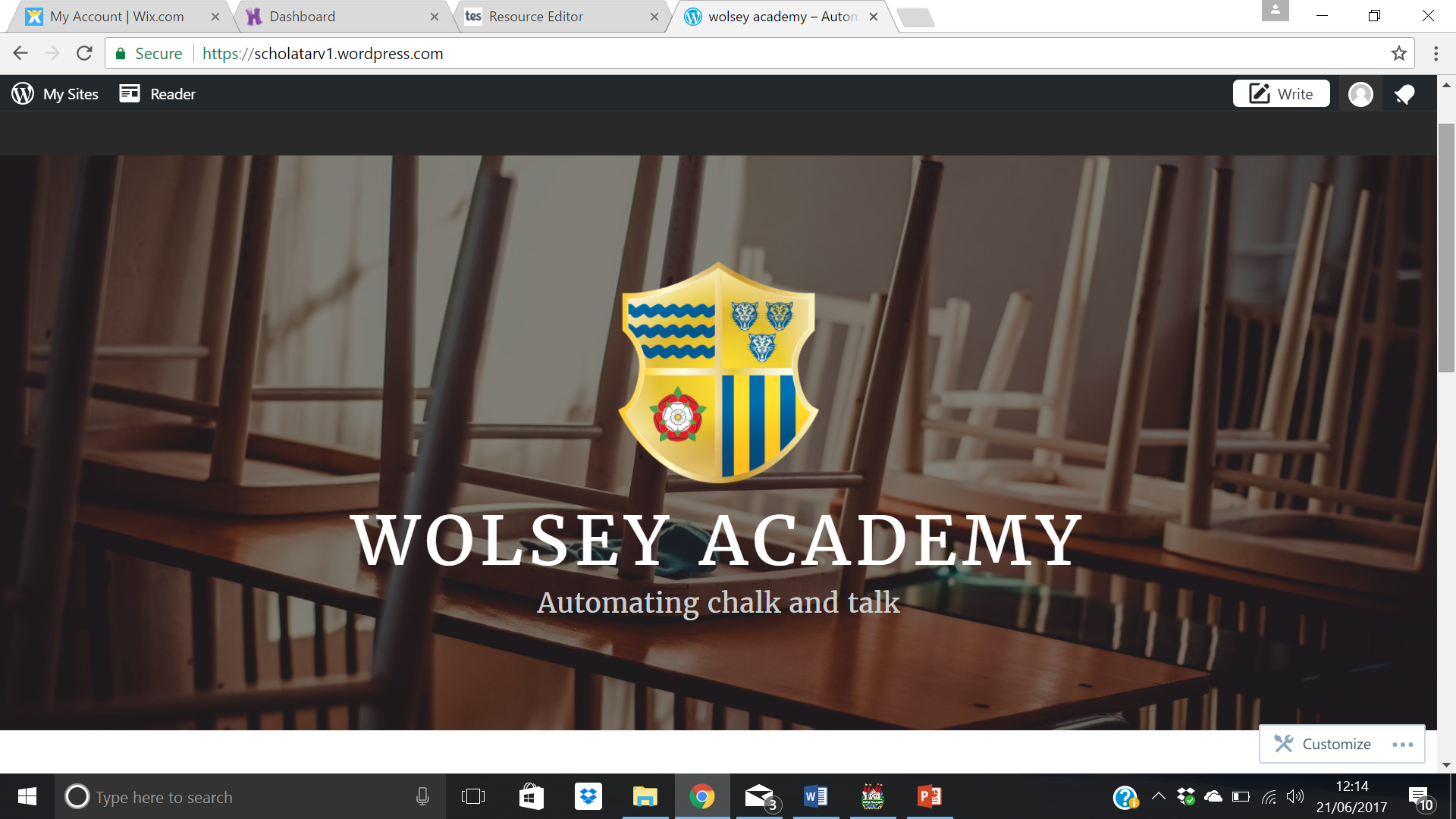 www.wolseyacademy.co.uk

Check out our Virtual Learning Worlds! (coming soon)
Pupils can roam the fields of history, talk to historical characters and investigate the factors behind key events as if they were really there!

Each comes with its own ‘flip learning’ homework sheet so pupils enter the class inspired, intrigued and ready to learn.
WHY BOTHER? PEDAGOGY JUSTIFICATION
At a glance… Second World War SOW
All available at the Wolsey Academy
TES Shop
At a glance… Second World War SOW
All available at the Wolsey Academy
TES Shop
www.wolseyacademy.co.uk
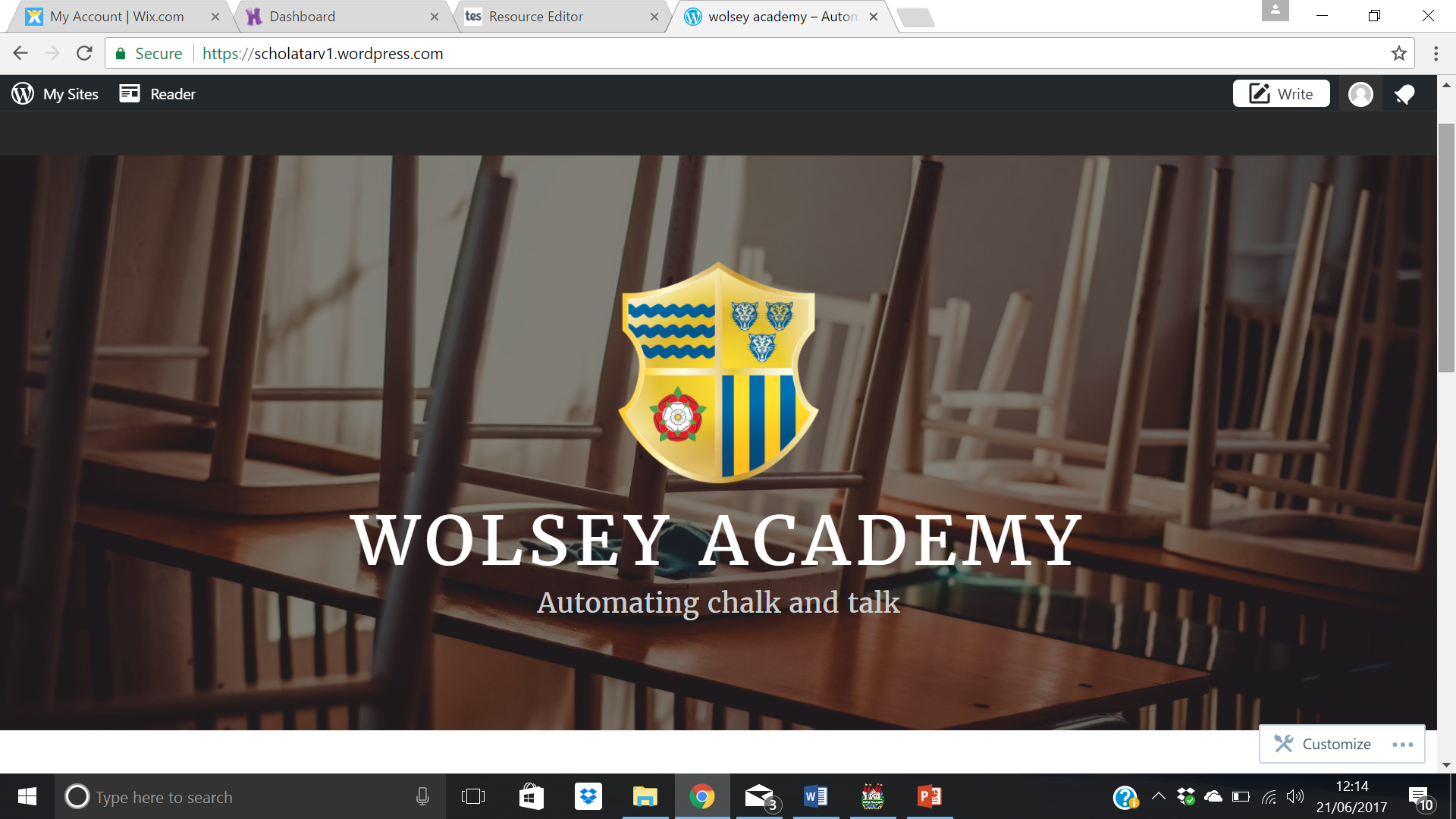